What is does USABLE mean?
Does it do what the user wants?
Does it do what the user expects?
(NOT what YOU expect)
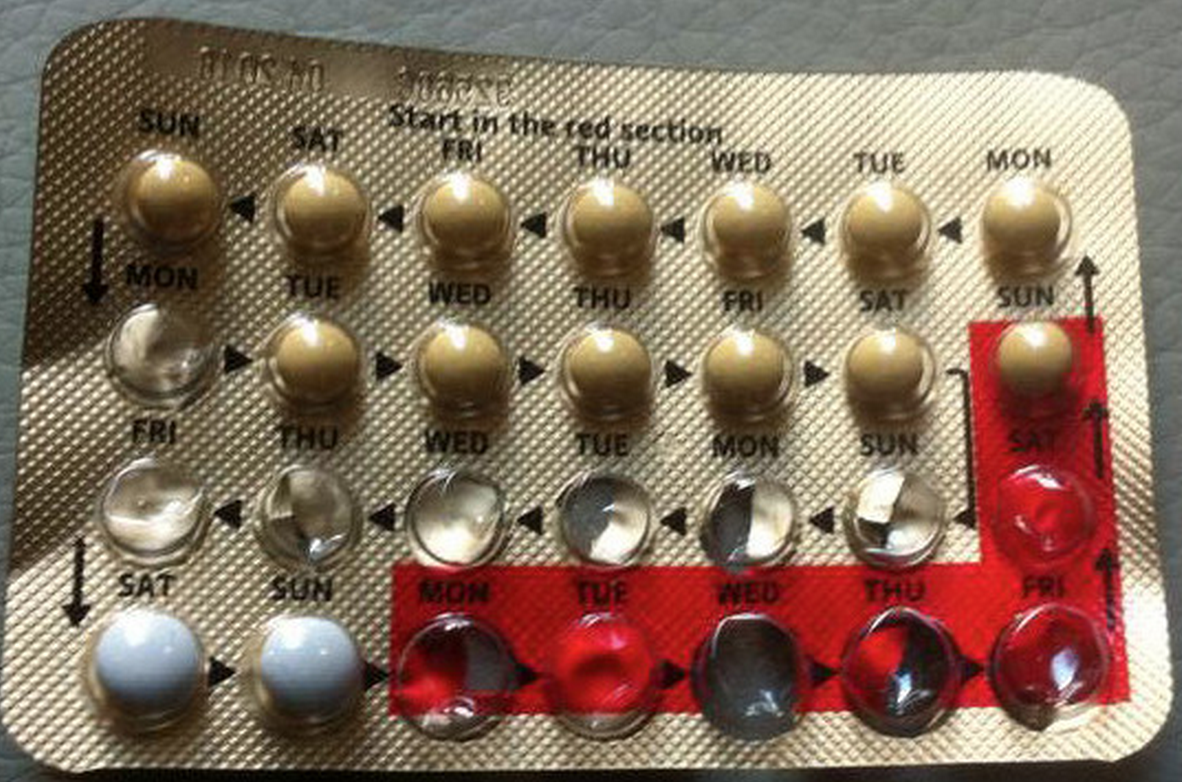 [Speaker Notes: Functional view

You are not your user]
Kinds of User Testing
Formative Evaluation
Iterative testing during the design process to help find and fix usability problems. Usually, bring users to lab.
Field Study
Controlled Experiment
[Speaker Notes: Functional view

You are not your user]
Roles: Basic Setup
Roles:
Facilitator briefs user, provides tasks.
User should perform tasks, think out loud
Observer take notes. NO active participation
Not seen or out of the way
How do you choose tasks for the user to complete?
How do you understand user behavior? 
How do you create a comfortable user experience?
Pre-Test Questionnaires
Learn any relevant background about the subjects
Age, gender, education level, experience with the web, experience with this type of website, experience with this site in particular, 
Perhaps more specific questions based on the site, e.g. color blindness, if the user has children, etc.
(from Jennifer Golbek, University of Maryland)
Who wants to test Chess?
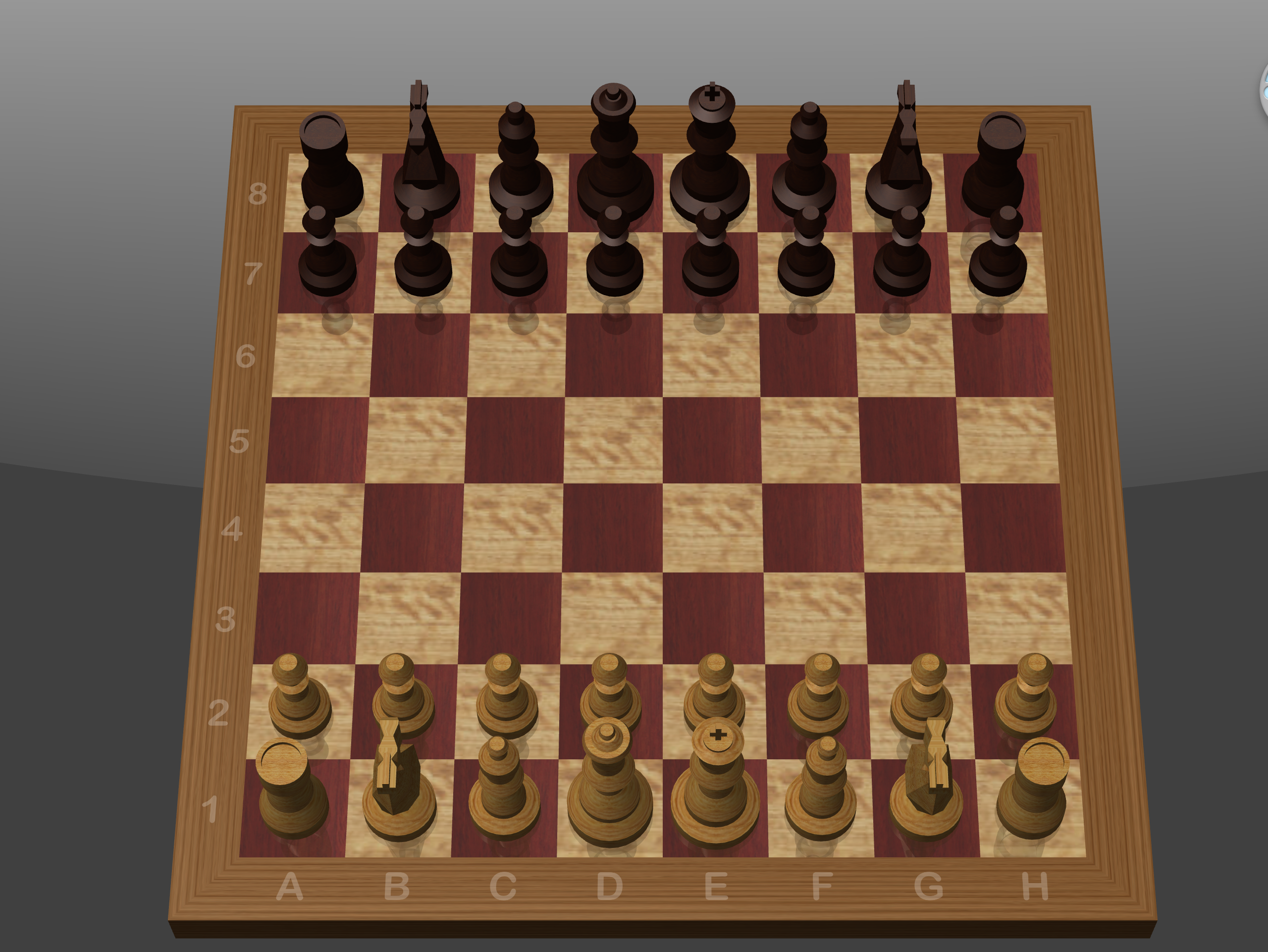 Write some tasks
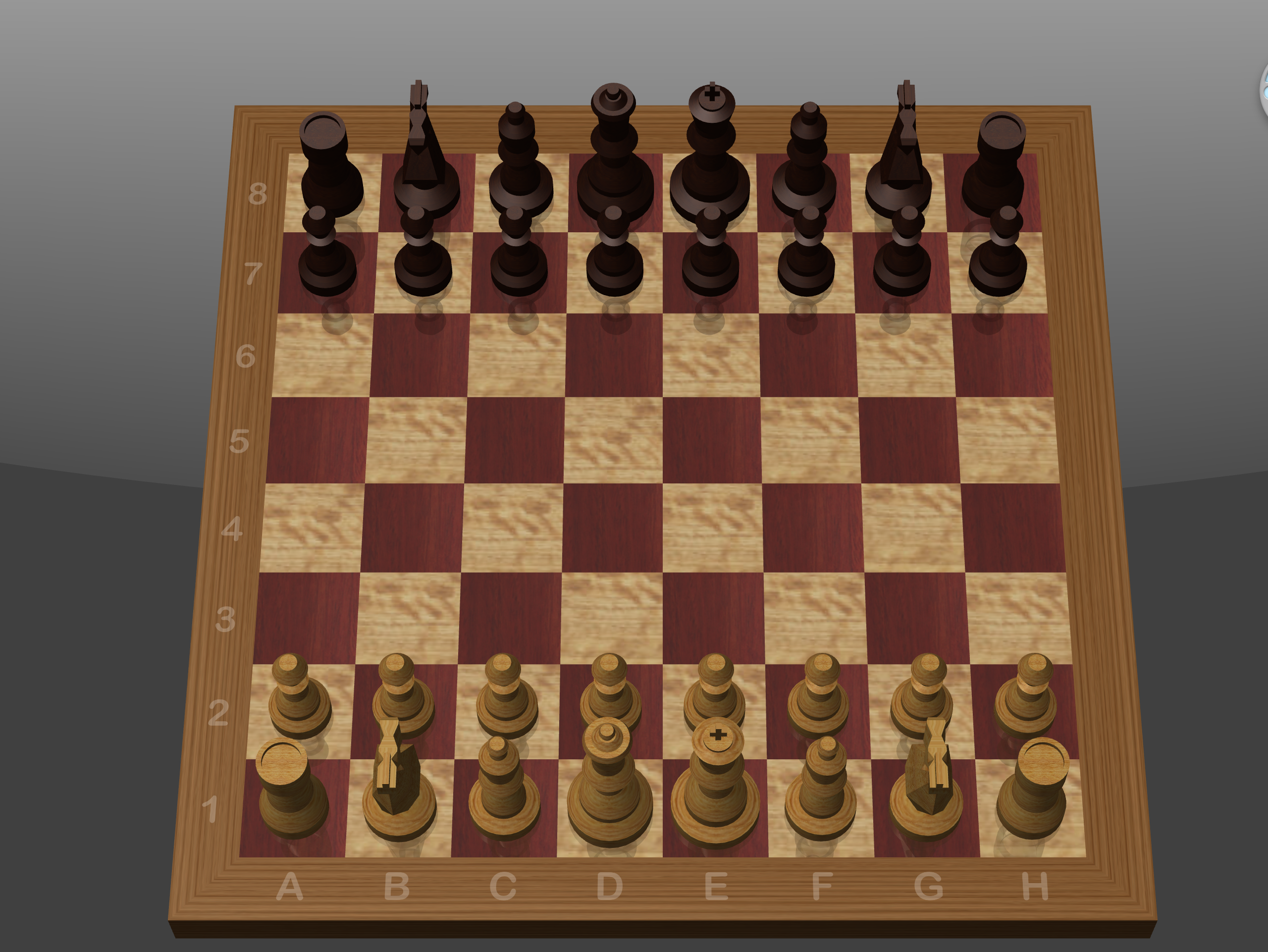 Users are People
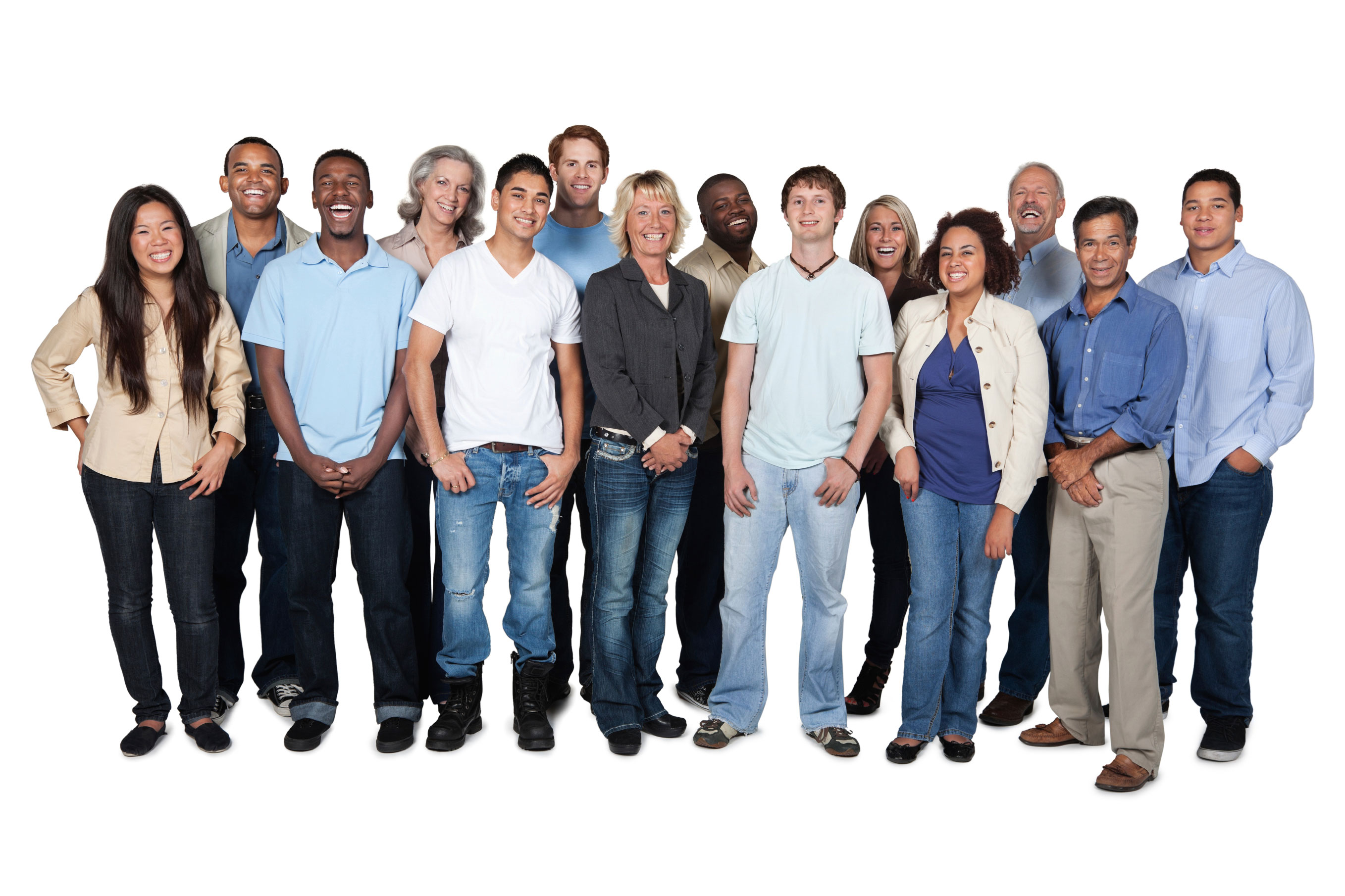 Has performance anxiety
Is worried he’ll perform poorly compared to other testers
Feels stupid using a computer in front of others
How do we help users?: Before
Inform them
What is the study about? 
What happens with the recorded data? 
Framing
We’re testing the system, NOT YOU
It’s the system’s fault, not yours
Response Bias
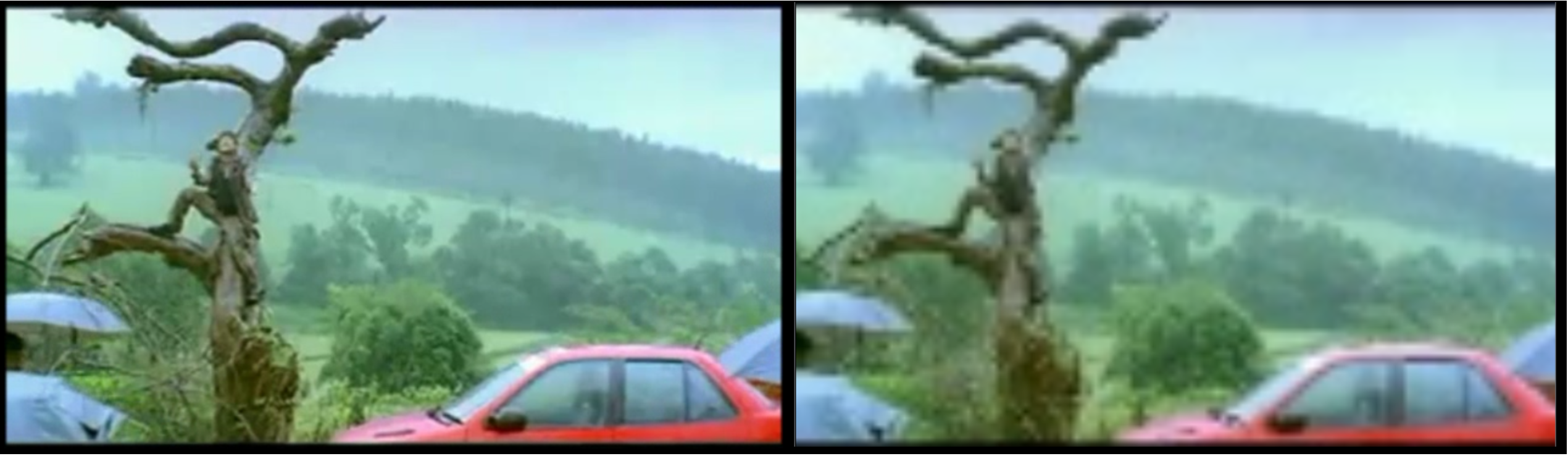 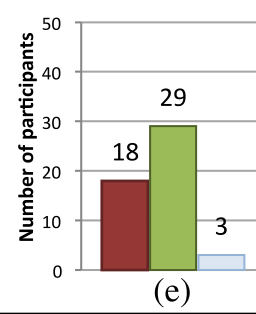 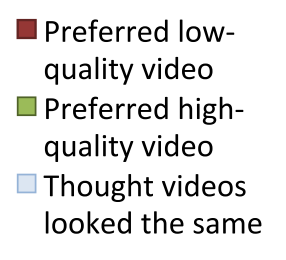 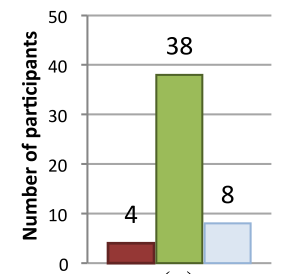 “This phone uses a new player”
“This phone uses MY new player”
Dell, N., Vaidyanathan, V., Medhi, I., Cutrell, E., & Thies, W. “Yours is Better!” Participant Response Bias in HCI. In CHI 2012.
How do we help users?: During
Inform them
Answer questions (as much as possible)
Framing
Never act disappointed
Start with an easy task 
Privacy
Don’t let random people watch
Comfort and Control
Take breaks
User can quit any time
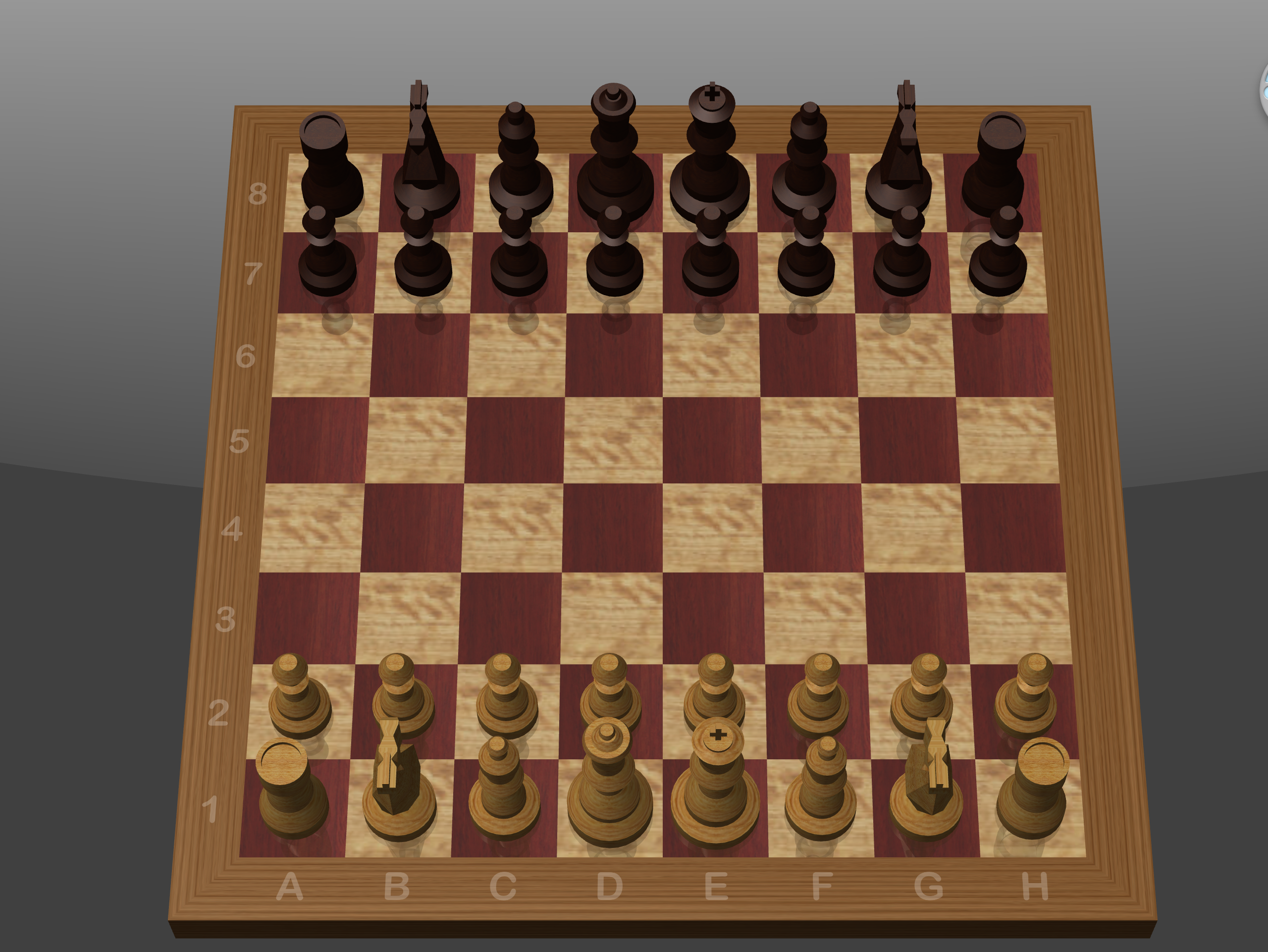 Click-and-drag a pawn one square ahead
Define Tasks: Don’t say HOW
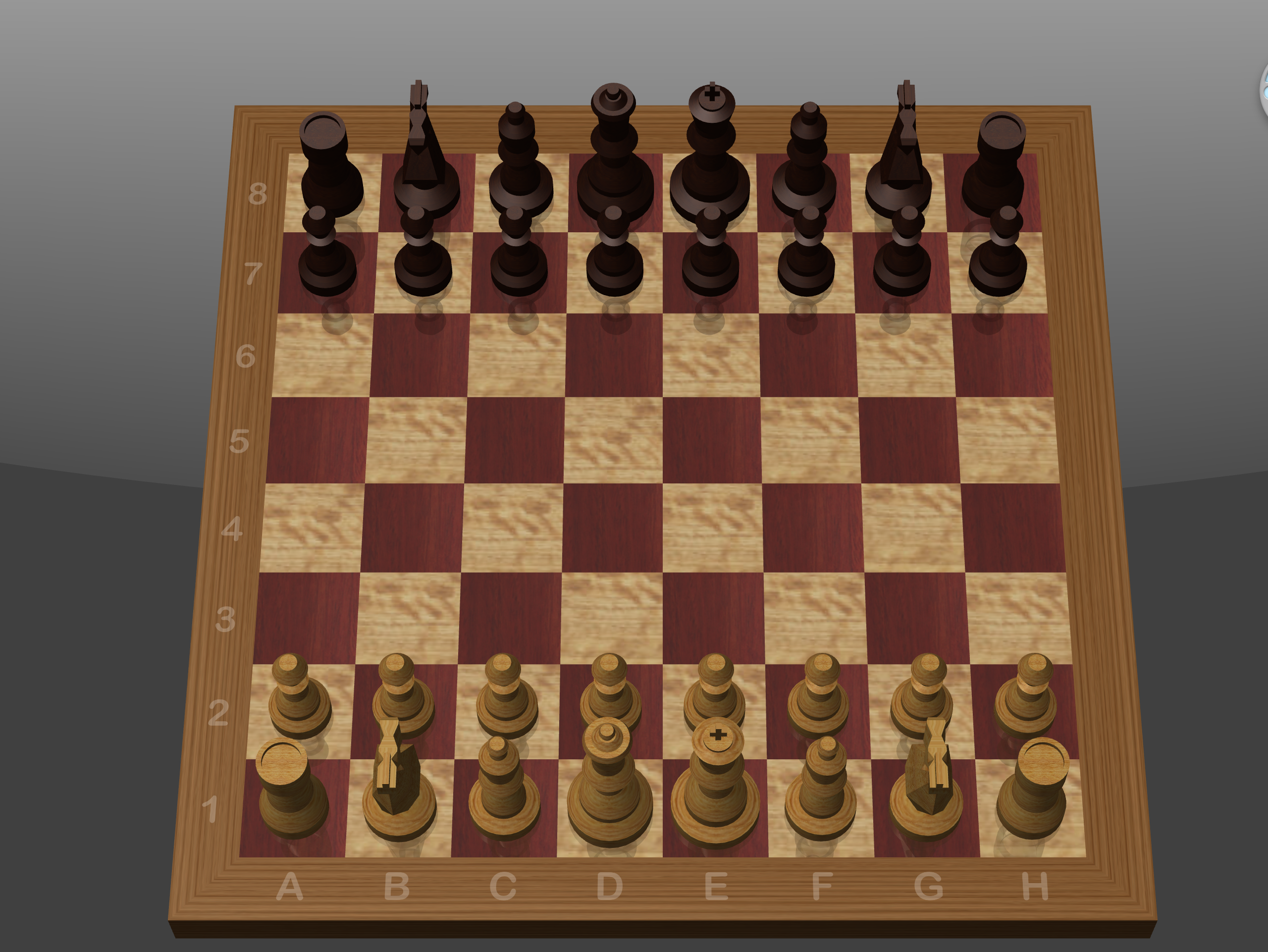 Click-and-drag a pawn one square ahead
Move a pawn one square forward
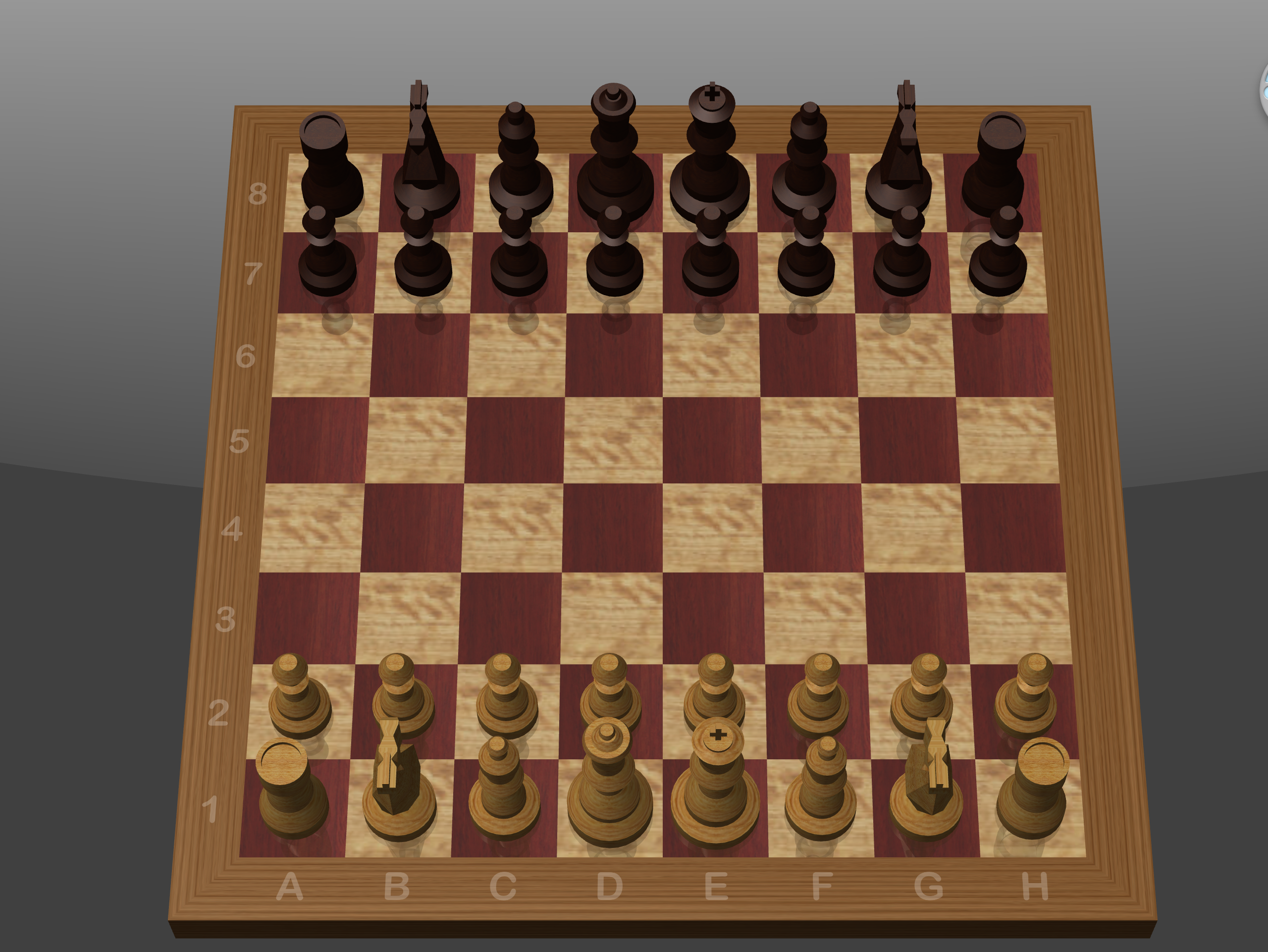 Can the knight on G2 move to H3 or G3?
Define Tasks: Avoid Questions, Use Tasks
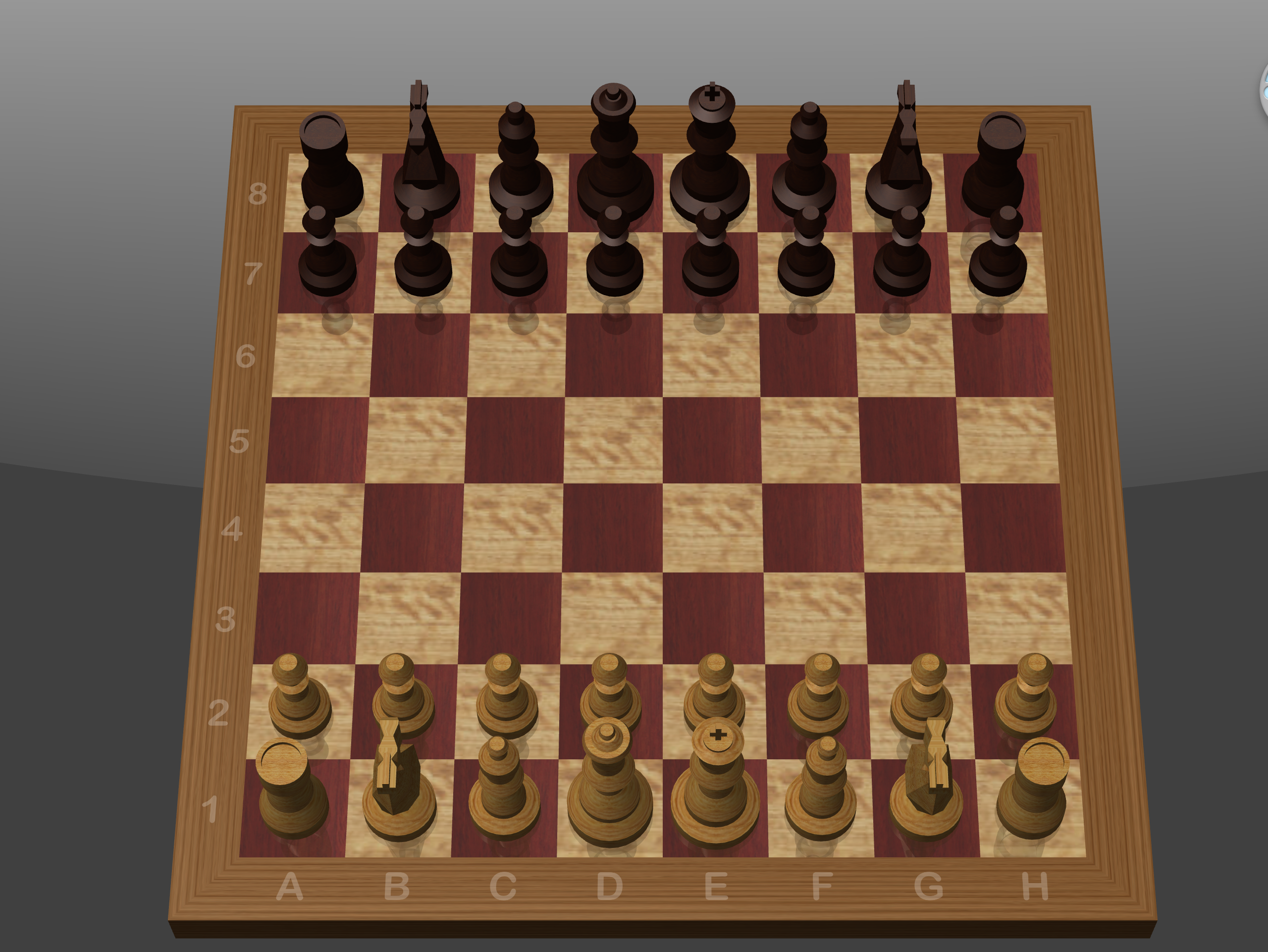 Can the knight on G2 move to H3 or G3?
Make a legal move with a knight
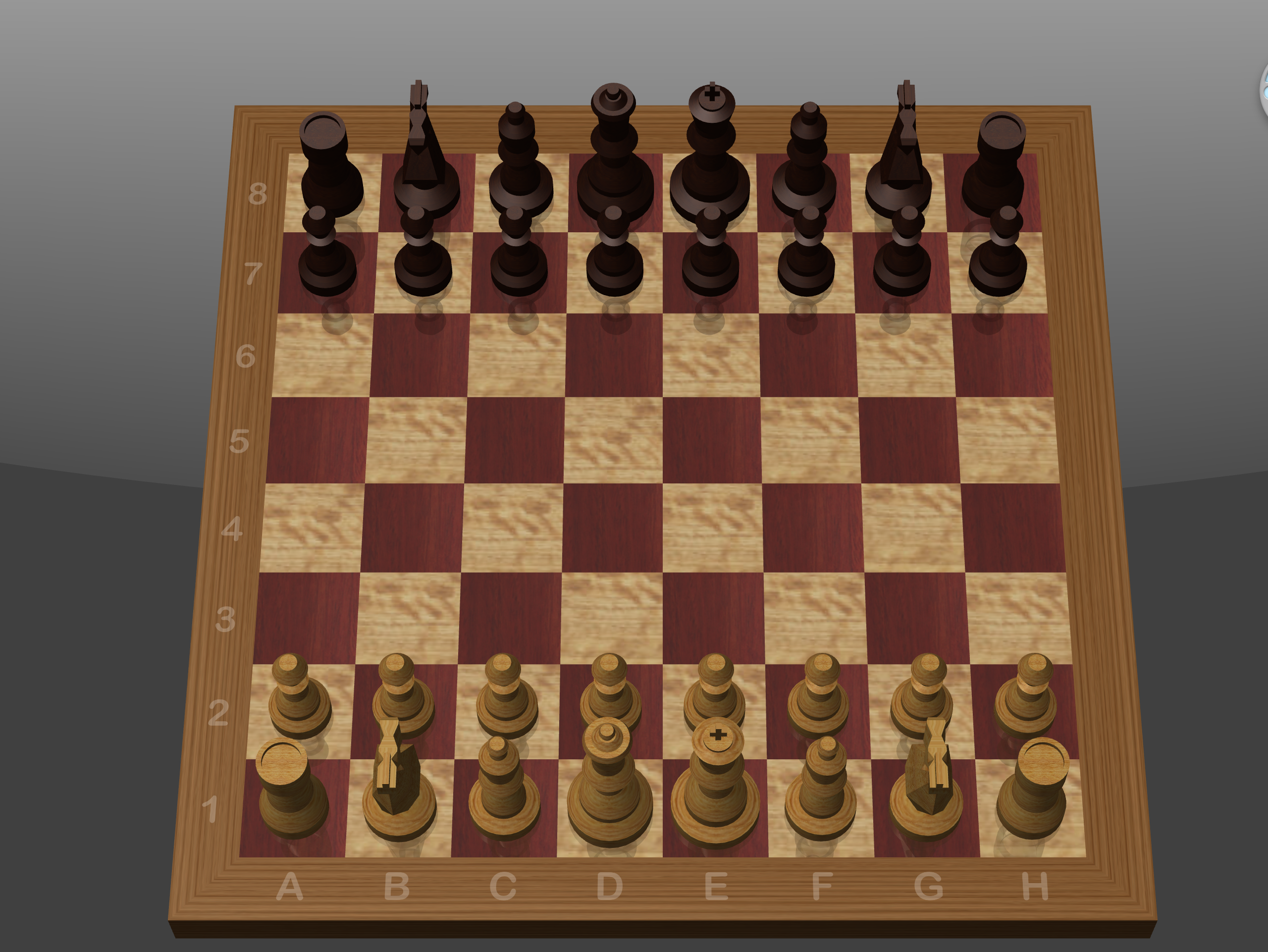 Finish up your game
Define Tasks: Be Specific
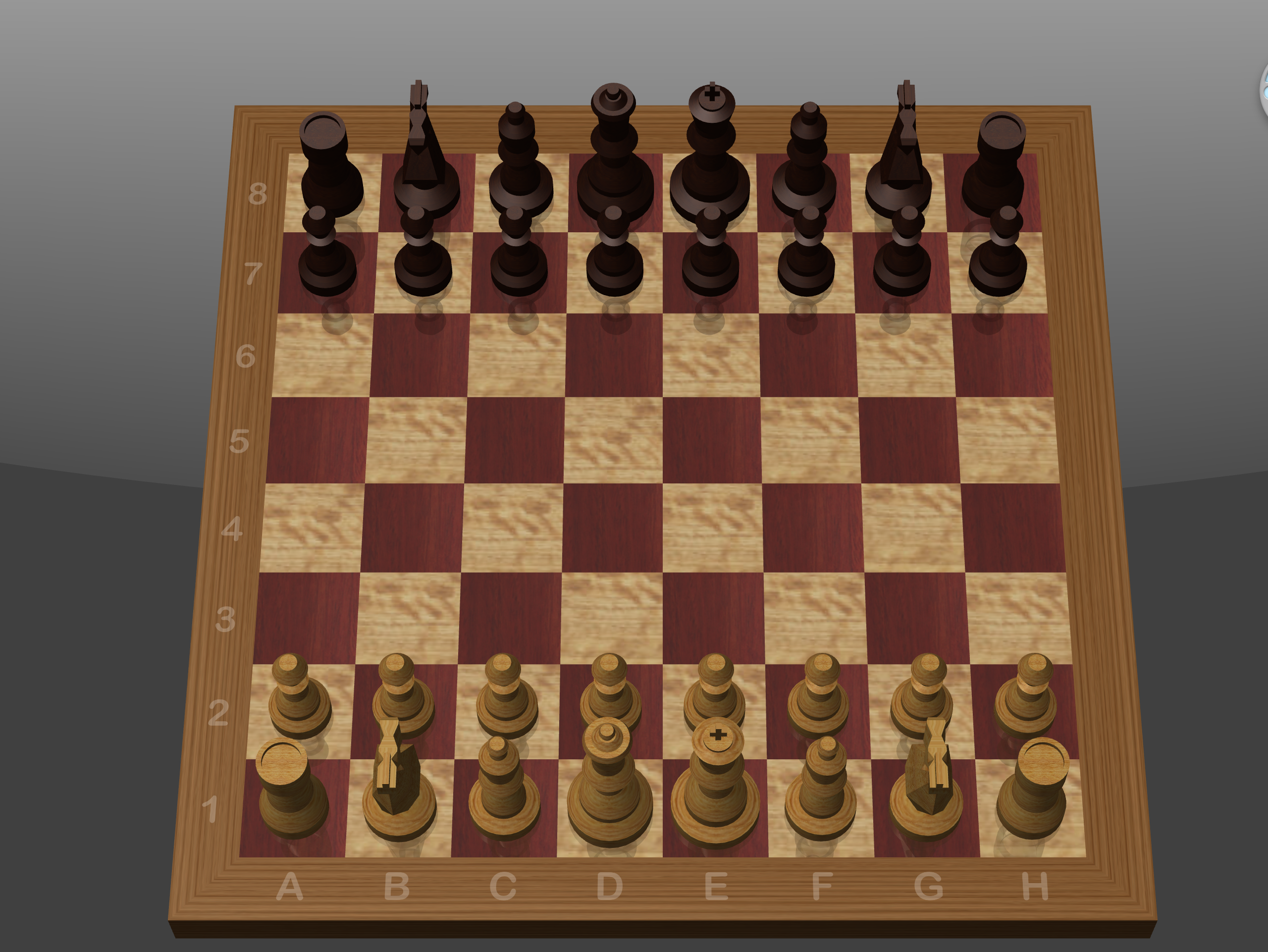 Finish up your game
Exit the application without saving
Think-Aloud Protocol
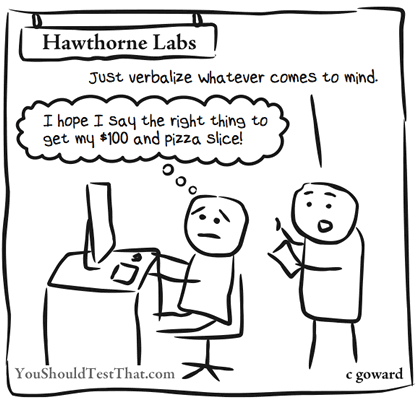 Kinds of questions: 
What do you think is happening?
What are you trying to do?
May modify interaction
Two people work together
Conversation is natural
But may not work together
[Speaker Notes: Does someone have Chrome? 

Change the default download location of your browser.]
Summary
Typical set up: user, facilitator, observer(s)
Be careful in your task selection and crafting
MAKE A SCRIPT!
Give tasks, not questions
Be clear and specific
Don’t over-instruct. Give realistic tasks
Be careful not to bias
Consider the human element
Capture information with questionnaire
Make the user feel as comfortable as possible
How you frame the experiment
Your environment
Consider how think-aloud impacts interaction
What have we missed?
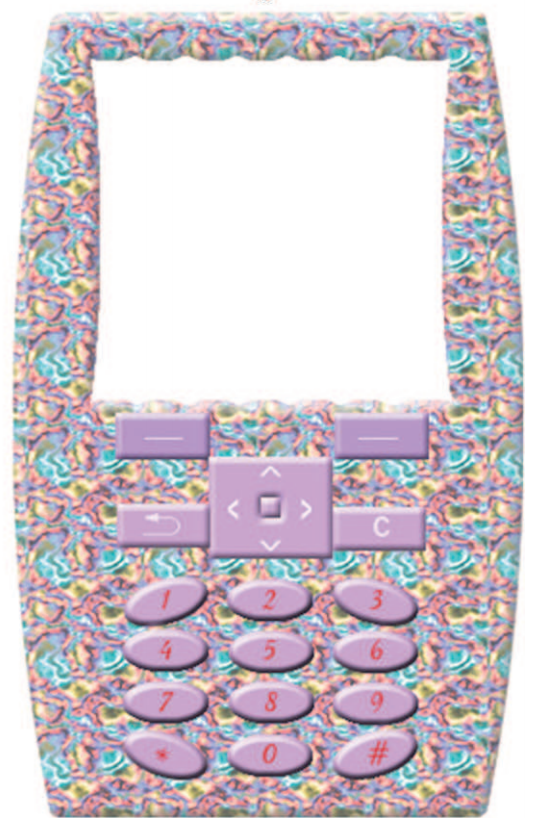 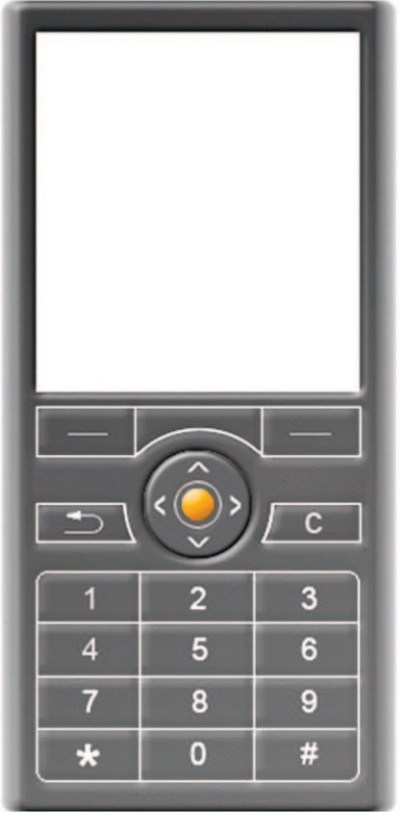 1
outperforms
2
[Speaker Notes: Honda story]
EMOTION
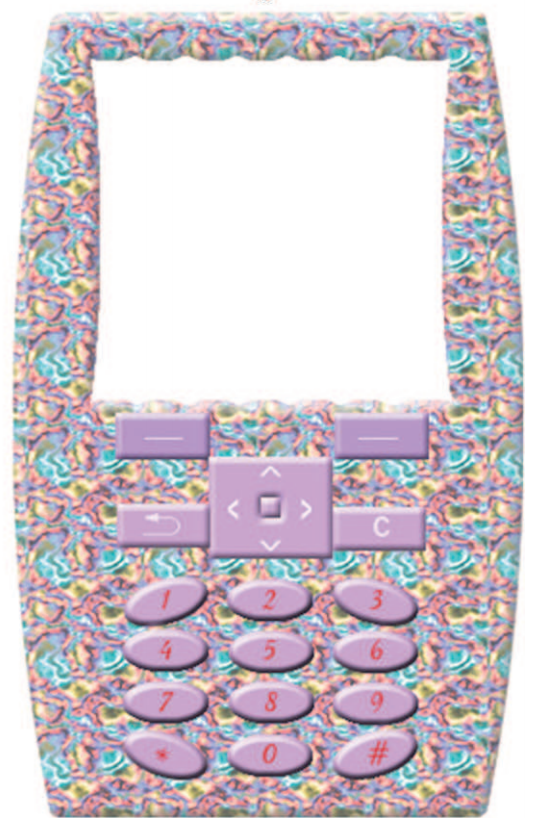 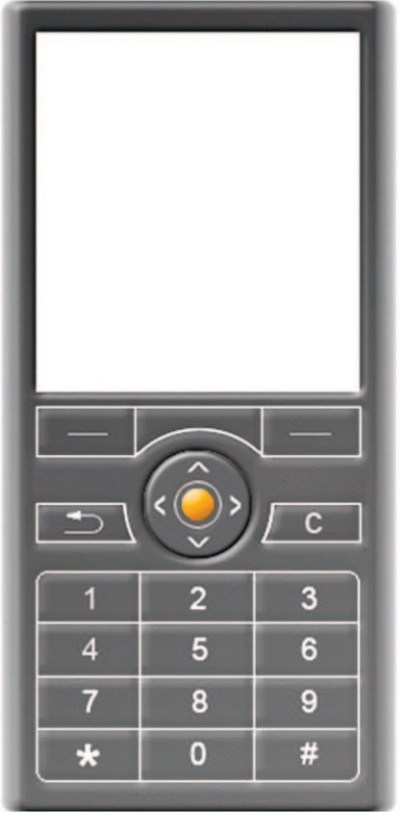 1
outperforms
2
How do you capture the user’s full experience?
[Speaker Notes: Honda story]
What’s next?
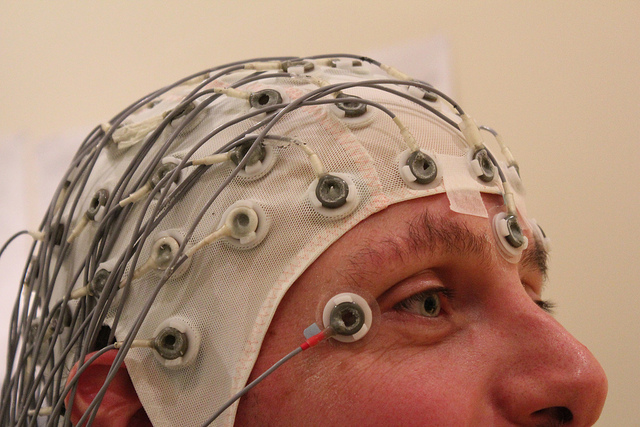 Emerging technology
Eye-tracking
Heart rate monitor
Brain sensing

Not reliable yet, but not as far out as you think!

Are there new ethical issues?
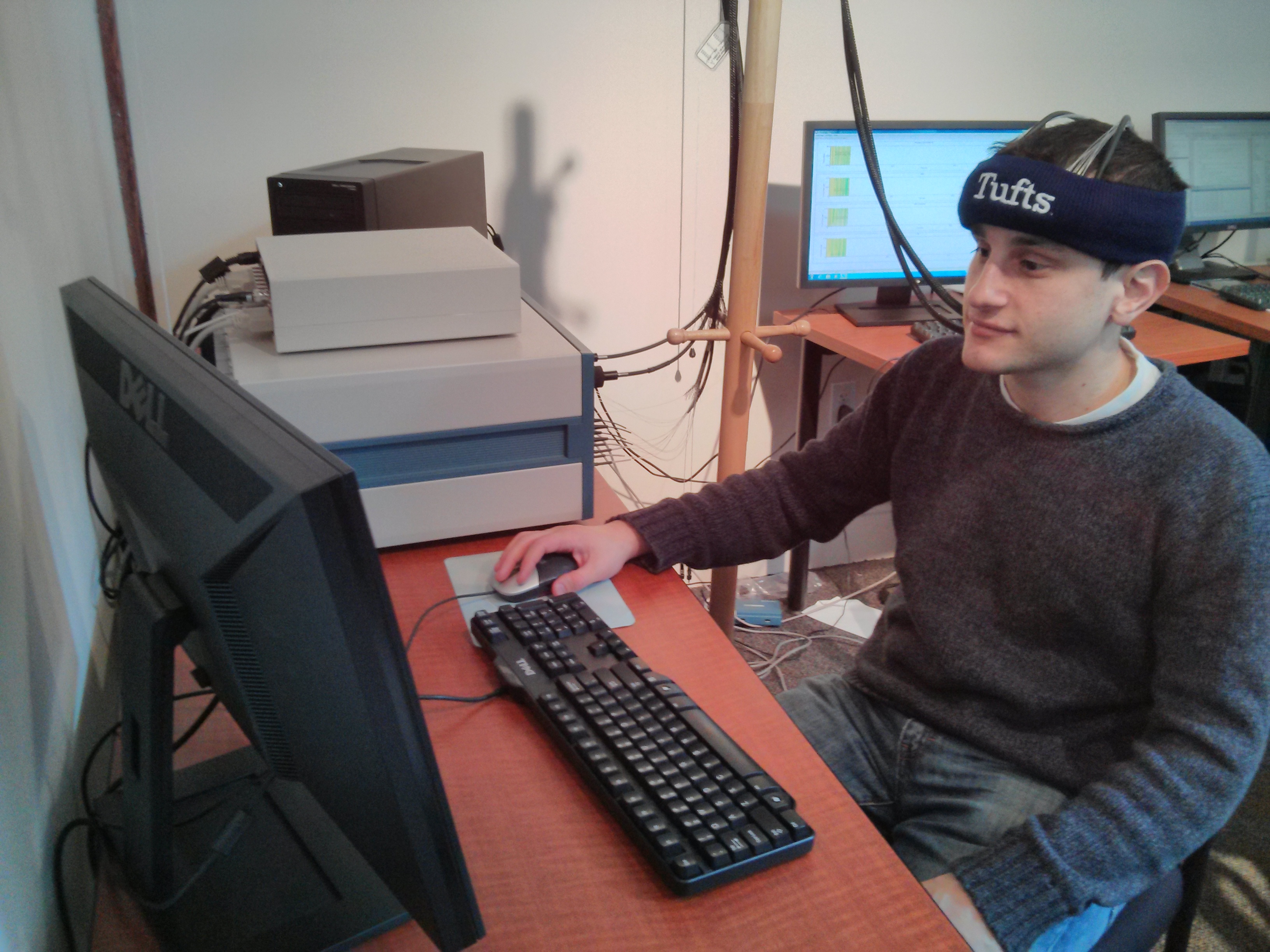 Summary
Typical set up: user, facilitator, observer(s)
Be careful in your task selection and crafting
MAKE A SCRIPT!
Give tasks, not questions
Be clear and specific
Don’t over-instruct. Give realistic tasks
Be careful not to bias
Consider the human element
Capture information with questionnaire
Make the user feel as comfortable as possible
How you frame the experiment
Your environment
Consider how think-aloud impacts interaction
Consider what your tasks might not capture
User experience: does it make them feel cool?
Thanks to Rob Miller (CSAIL at MIT), Terry Winograd (Stanford), Jennifer Golbeck (University of Maryland)